2024年07月21日
主日崇拜

教会聚会
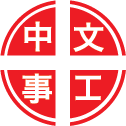 中文崇拜：每周日上午  9:30 , Baskin Chapel
中文主日學：每周日上午 11:00 , 教室2140B
  生命團契：每周五晚上  6:30 , 教室2103
请大家安静，预备心
我的神，我的父，我的磐石
My God, My Father, My Rock
赞美中信心不断升起
Let Faith Arise In Our Praises
Psalms 詩篇
23:1-6
1 （大卫的诗。）耶和华是我的牧者。我必不至缺乏。
2 他使我躺卧在青草地上，领我在可安歇的水边。

1 The Lord is my shepherd, I shall not be in want.
2 He makes me lie down in green pastures, he leads me beside quiet waters,
3 他使我的灵魂苏醒，为自己的名引导我走义路。
4 我虽然行过死荫的幽谷，也不怕遭害。因为你与我同在。你的杖，你的竿，都安慰我。

3 he restores my soul. He guides me in paths of righteousness for his name's sake.
4 Even though I walk through the valley of the shadow of death, I will fear no evil, for you are with me; your rod and your staff, they comfort me.
5 在我敌人面前，你为我摆设筵席。你用油膏了我的头，使我的福杯满溢。
6 我一生一世必有恩惠慈爱随着我。我且要住在耶和华的殿中，直到永远。

5 You prepare a table before me in the presence of my enemies. You anoint my head with oil; my cup overflows.
6 Surely goodness and love will follow me all the days of my life, and I will dwell in the house of the Lord forever.
祈禱
Prayer
一生愛祢
With All My Love
奉獻祈禱
Offertory Prayer
Isaiah 以賽亞書
40:28-31
28 你岂不曾知道吗？你岂不曾听见吗？永在的神耶和华，创造地极的主，并不疲乏，也不困倦。他的智慧无法测度。
29 疲乏的，他赐能力。软弱的，他加力量。

28 Do you not know? Have you not heard? The Lord is the everlasting God, the Creator of the ends of the earth. He will not grow tired or weary, and his understanding no one can fathom.
29 He gives strength to the weary and increases the power of the weak.
30 就是少年人也要疲乏困倦，强壮的也必全然跌倒。
31 但那等候耶和华的，必从新得力，他们必如鹰展翅上腾，他们奔跑却不困倦，行走却不疲乏。

30 Even youths grow tired and weary, and young men stumble and fall;
31 but those who hope in the Lord will renew their strength. They will soar on wings like eagles; they will run and not grow weary, they will walk and not be faint.
今日證道

更新的生命



王牧师
默 祷
Prayerful Meditation
報 告
Announcements
BBC 中文事工通知
歡迎新朋友
Welcome New Friends
祝 福
Benediction
彼此問安
Greeting of Peace